Brannel School is becoming an Academy
We are going to be part of Newquay Education Trust (NET), who work with Newquay Tretherras and Newquay Junior. 
We plan to convert on 1st November.
By joining NET we hope to work closely with other schools and offer greater opportunities for you as students. 
We are asking parents/carers for their views on the conversion.
The school council will also be giving their views. 
Please speak to your tutor if you have any questions.
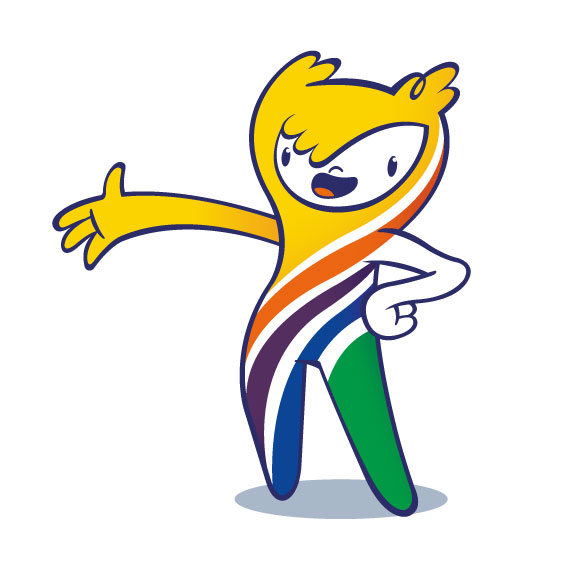